MANEJO DE LAS INFECCIONES CUTÁNEAS BACTERIANAS EN EL ÁMBITO AMBULATORIOVol. 26, Nº 7, 2018
Sumario
INTRODUCCIÓN
CRITERIOS PARA LA ELECCIÓN DEL TRATAMIENTO ANTIBIÓTICO
INFECCIONES BACTERIANAS DE LA PIEL Y PARTES BLANDAS MÁS FRECUENTES EN ATENCIÓN PRIMARIA
HERIDAS POR MORDEDURAS
INTRODUCCIÓN (I)
Las infecciones cutáneas constituyen un motivo de consulta frecuente en Atención Primaria, tanto en adultos como en pediatría. 

Las bacterias más prevalentes en las infecciones de la piel son Staphylococcus aureus (S. aureus) y Streptococcus pyogenes (S. pyogenes).
El tratamiento es generalmente empírico y sólo ante determinadas circunstancias o mala evolución clínica se recomienda el estudio microbiológico.
INTRODUCCIÓN (II)
Las infecciones superficiales pueden tratarse con medidas no farmacológicas (higiene, curas, etc.) y antisépticos tópicos.
En ocasiones se debe recurrir a antibioterapia tópica (mupirocina o ácido fusídico). El tratamiento sistémico se reserva para formas extensas, graves o en presencia de otros factores de riesgo del paciente.
El uso inadecuado de antibióticos conlleva un progresivo aumento de resistencias bacterianas. 
 Objetivo del boletín: revisar el manejo de las principales infecciones cutáneas bacterianas que pueden ser objeto de consulta a nivel ambulatorio, así como de la sobreinfección de las heridas por mordedura
CRITERIOS PARA LA ELECCIÓN DEL TRATAMIENTO ANTIBIÓTICO (I)
Etiología de la infección. Perfil de sensibilidad y patrón de resistencias antibióticas locales de los microorganismos implicados 
Localización, extensión y profundidad de la infección. 
Características del paciente: comorbilidad, estado inmunológico y edad.
CRITERIOS PARA LA ELECCIÓN DEL TRATAMIENTO ANTIBIÓTICO (II)
Características del antibiótico: espectro de acción (cuanto más amplio sea mayor probabilidad de aparición de resistencias), metabolismo, vía de administración, posología y sabor.
Antibióticos tópicos (mupirocina 2% y ácido fusídico 2%):
Eficacia igual o superior a la de los antibióticos por vía oral en el tratamiento de infecciones leves o limitadas 
Son inductores de resistencias
Son activos frente a SARM.
CRITERIOS PARA LA ELECCIÓN DEL TRATAMIENTO ANTIBIÓTICO (III)
Antibióticos sistémicos:
Penicilina V y amoxicilina: activos frente a S. pyogenes, pero no frente a S. aureus. 
Cloxacilina: es activo frente a S. aureus productor de betalactamasas (pero no frente a SARM) y S. pyogenes. 
Amoxicilina-clavulánico:  activo frente a S. pyogenes y S. aureus meticilín sensible (no para SARM). De especial relevancia en infecciones polimicrobianas
CRITERIOS PARA LA ELECCIÓN DEL TRATAMIENTO ANTIBIÓTICO (IV)
Antibióticos sistémicos:
Cefadroxilo: cefalosporina de primera generación, activa frente a cocos gram positivos sensibles a meticilina.

Cefuroxima-axetilo: cefalosporina de segunda generación, activa frente a enterobacterias.
CRITERIOS PARA LA ELECCIÓN DEL TRATAMIENTO ANTIBIÓTICO (V)
Antibióticos sistémicos: 
Clindamicina: amplio espectro, alternativa en pacientes alérgicos a betalactámicos, activo frente a SARM (con un 23,5% de resistencias)
Cotrimoxazol: amplio espectro, activo frente a SARM, no activo frente a S. pyogenes (en estos casos, se debería asociar penicilina V o amoxicilina).
Macrólidos (eritromicina, claritromicina, azitromicina): alto potencial de inducir resistencias. Considerar su uso en caso de alergia a betalactámicos.
S. aureus con resistencia a meticilina adquirida en la comunidad (SARM-C)
La aparición de cepas de SARM-C constituye ya un problema de salud pública en países del continente americano, Asia, Australia, Nueva Zelanda y algunos de Europa
Los estudios muestran una relación significativa entre el incremento del uso de antibióticos tópicos (mupirocina y ácido fusídico) y el rápido aumento de las resistencias antibióticas, por lo que en algunos países se están recomendando restricciones de uso para los antibióticos tópicos. Puede haber resistencias cruzadas entre el ácido fusídico y la meticilina, recomendándose reservar el uso de mupirocina tópica en SARM.
Ante la baja incidencia de SARM-C en nuestro entorno, no se recomienda modificar el tratamiento empírico, salvo en circunstancias de especial gravedad, recurrencia o antecedente epidemiológico y en inmigrantes procedentes de países con elevada incidencia de SARM-C
En dicho caso el tratamiento recomendado es cotrimoxazol o clindamicina
INFECCIONES BACTERIANAS DE LA PIEL Y PARTES BLANDAS MÁS FRECUENTES EN ATENCIÓN PRIMARIA
Impétigo leve no ampolloso
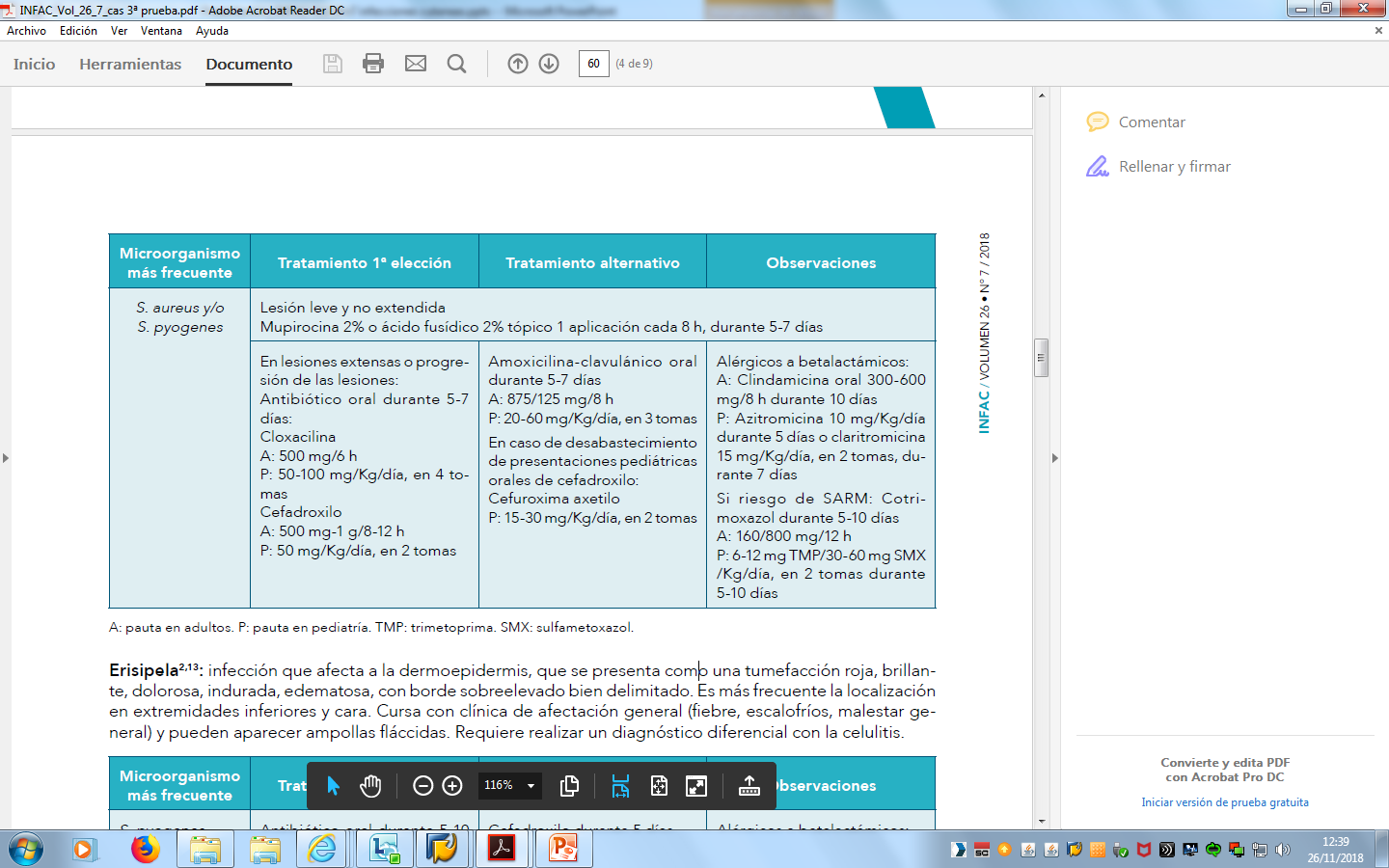 A: pauta en adultos. P: pauta en pediatría. TMP: trimetoprima. SMX: sulfametoxazol
Erisipela
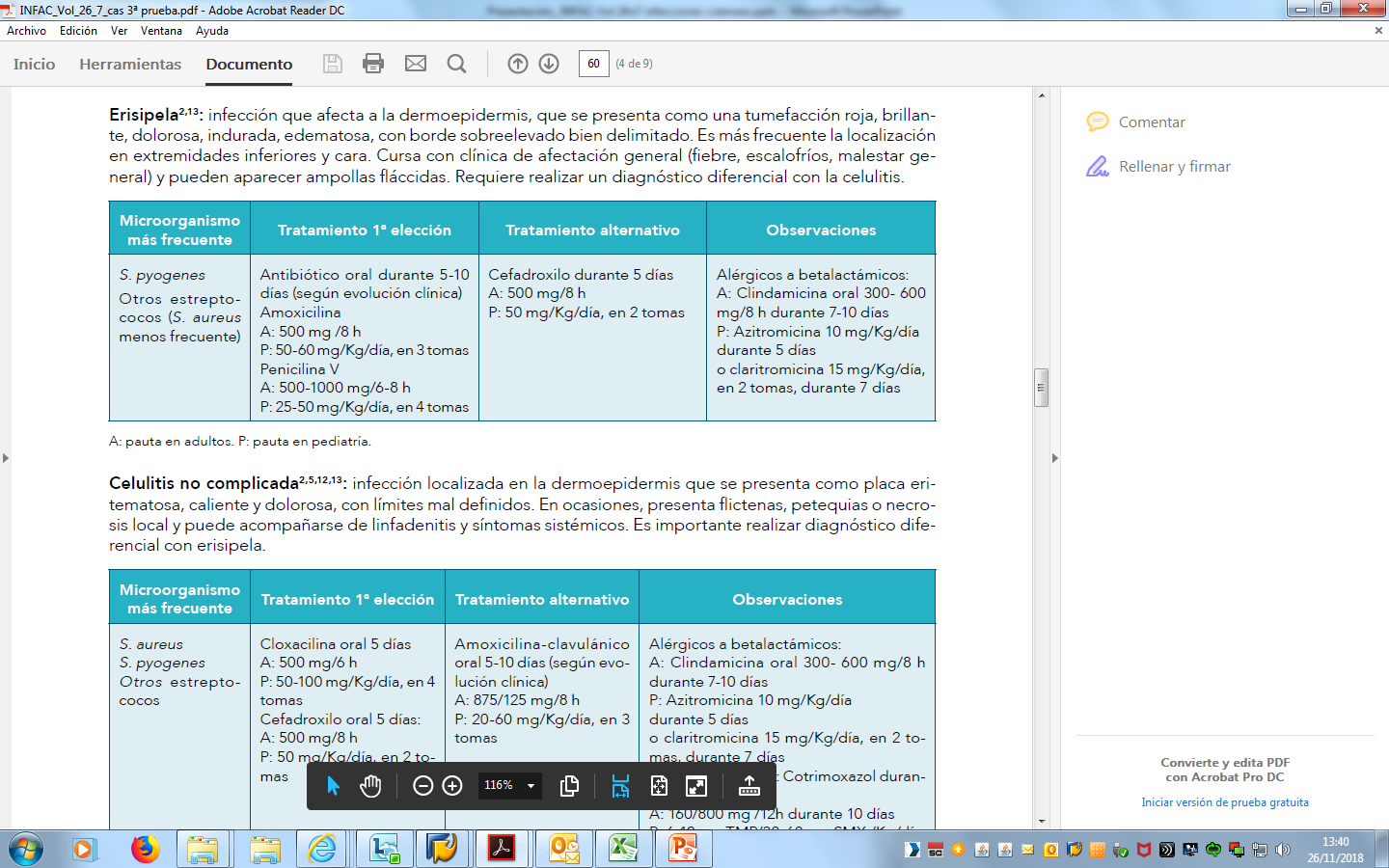 A: pauta en adultos. P: pauta en pediatría.
Celulitis no complicada
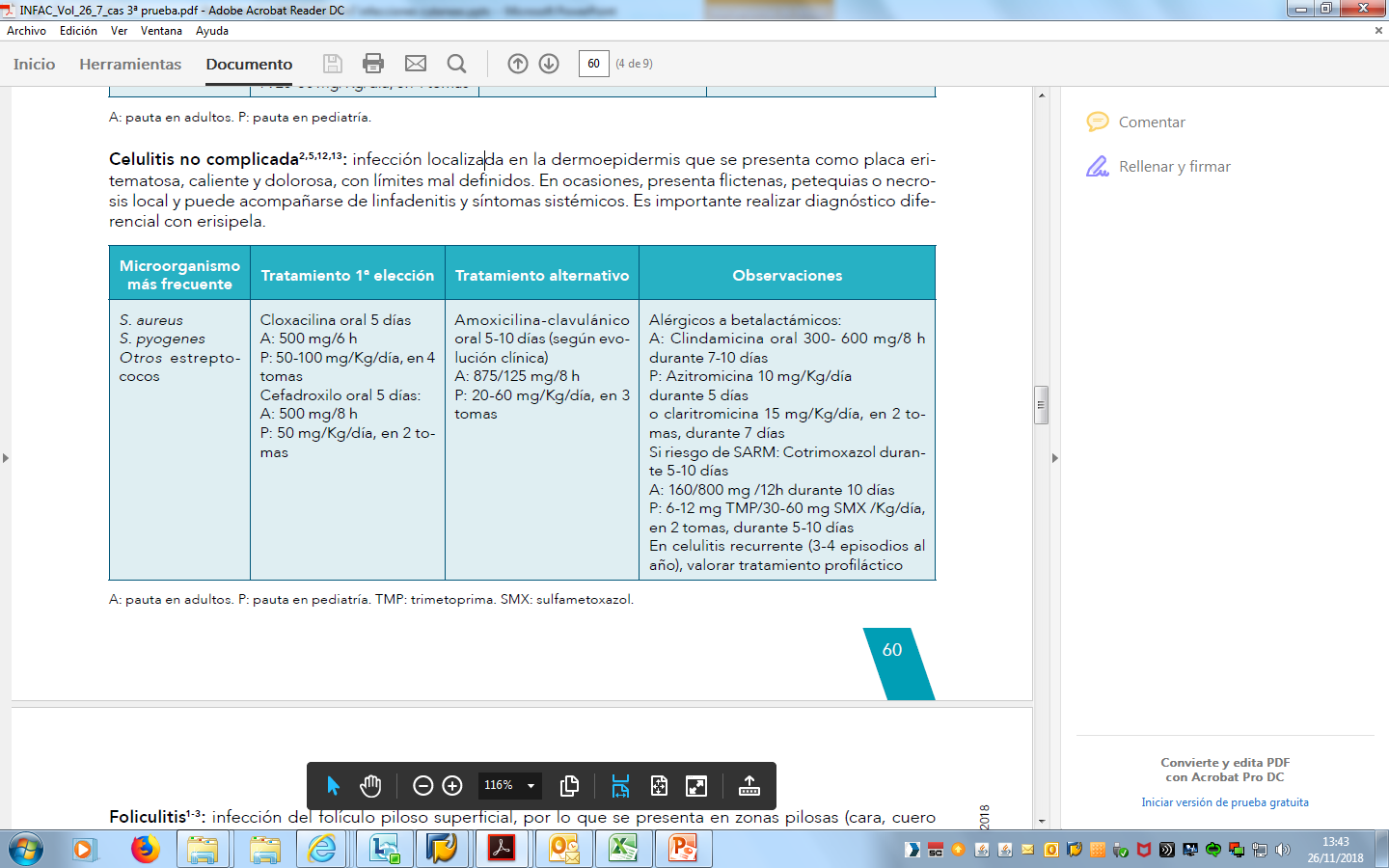 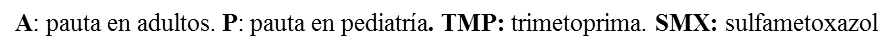 Foliculitis
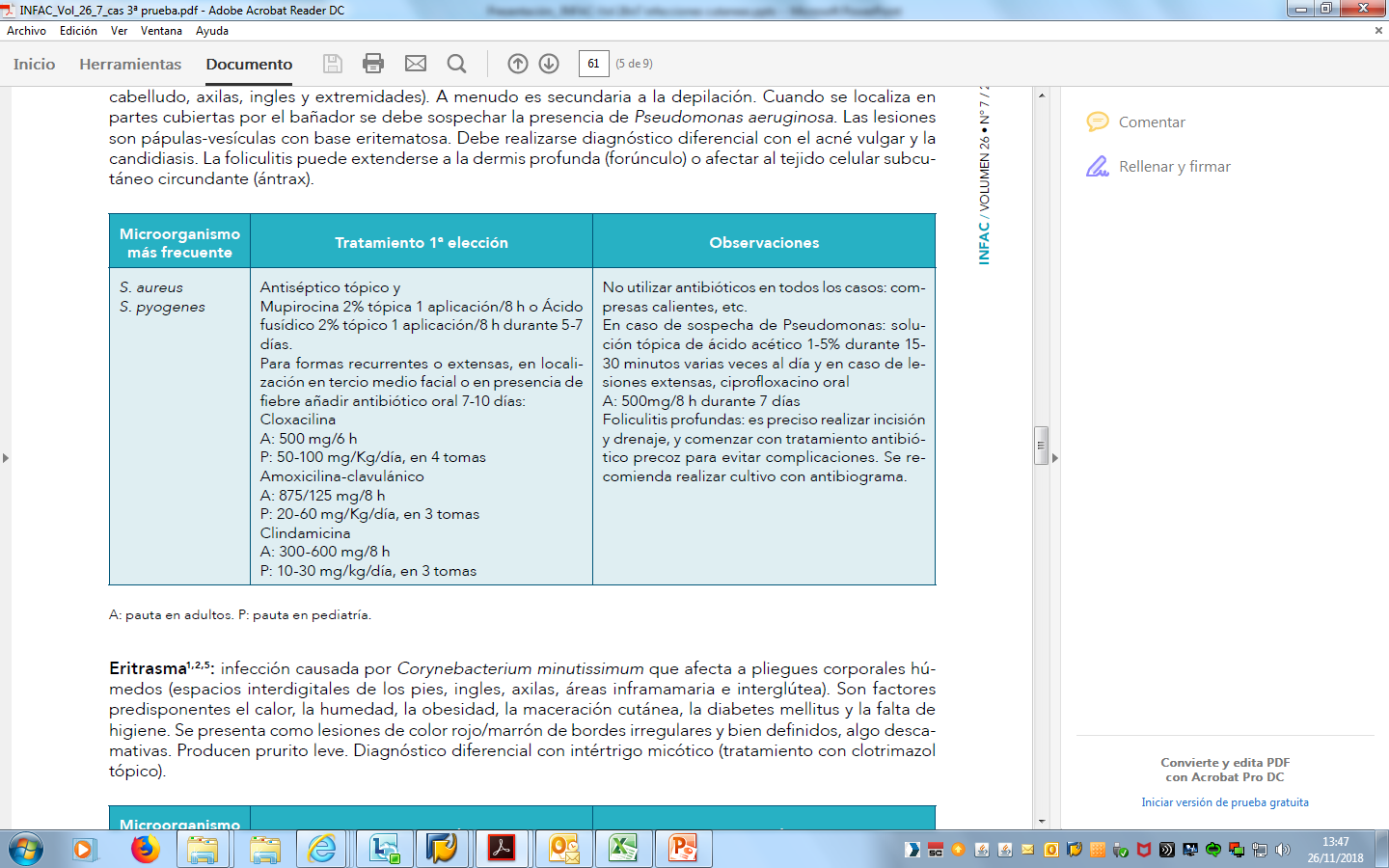 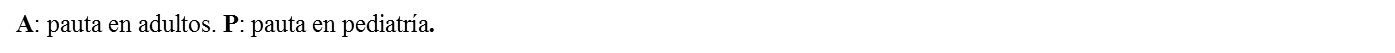 Eritrasma
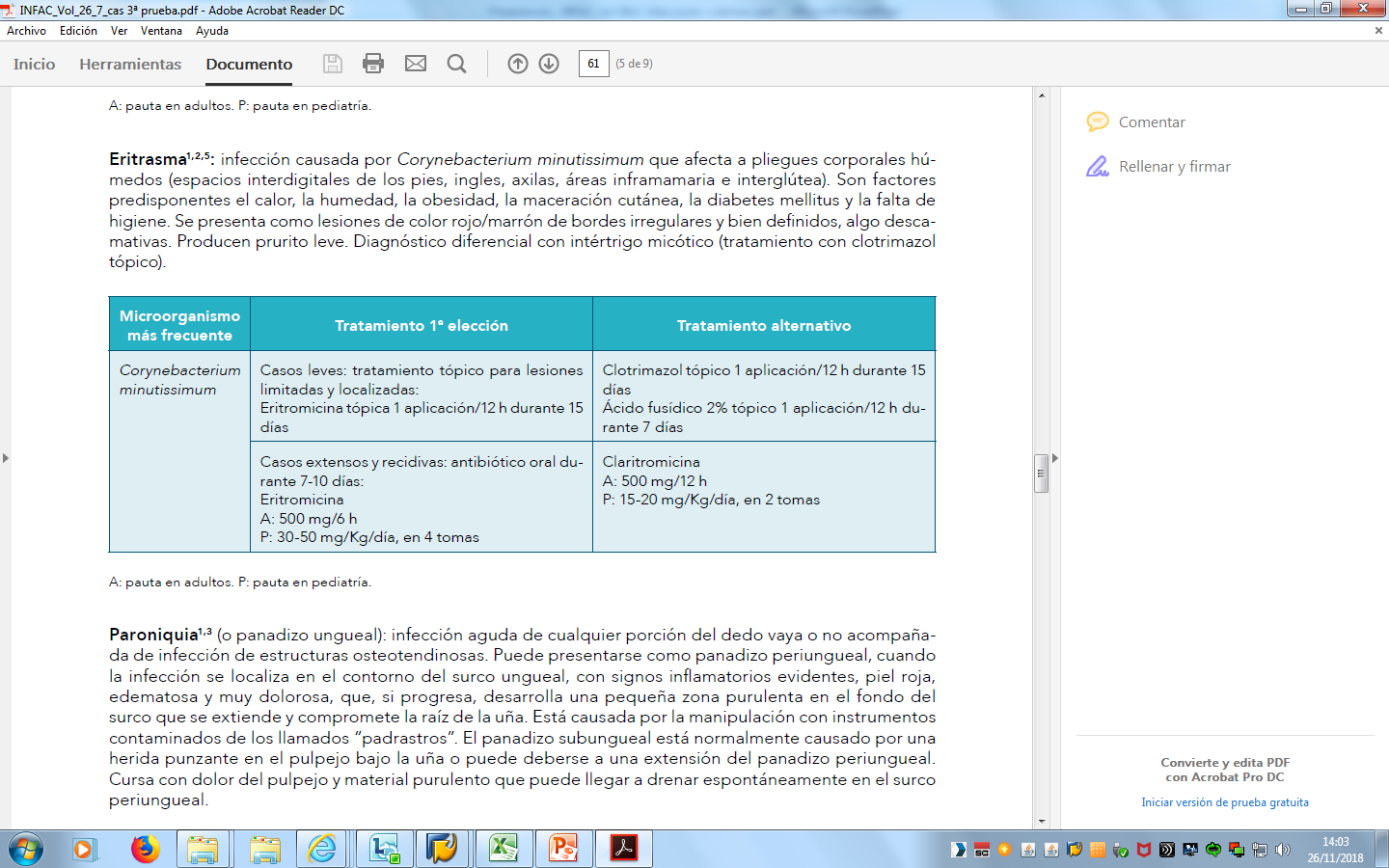 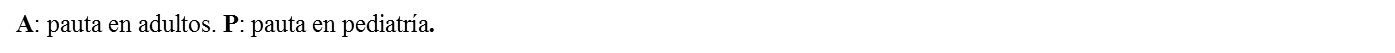 Paroniquia
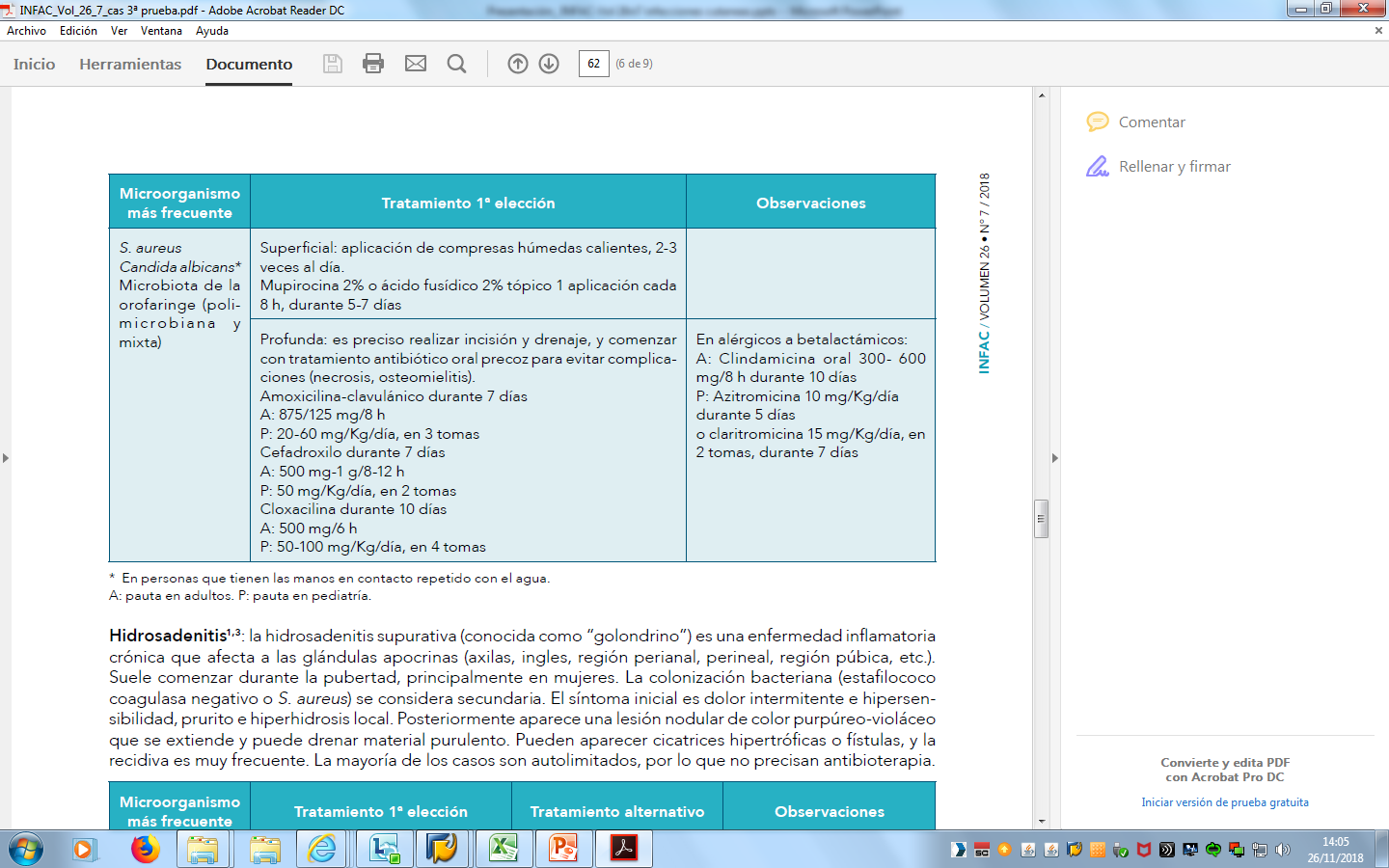 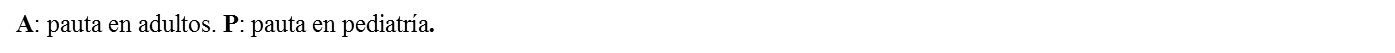 Hidrosadenitis
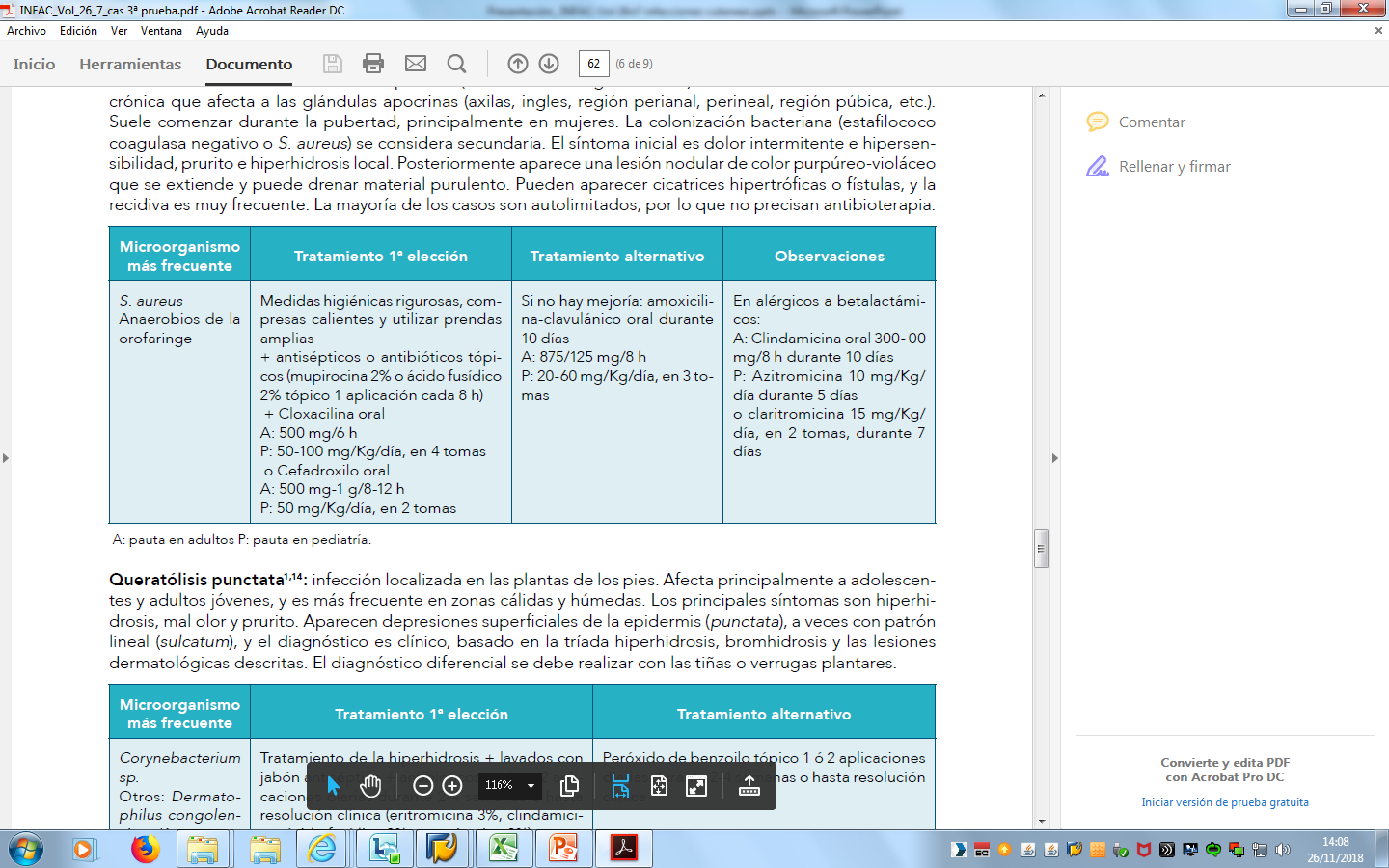 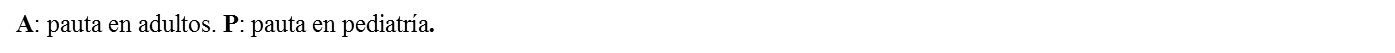 Queratolitis punctata
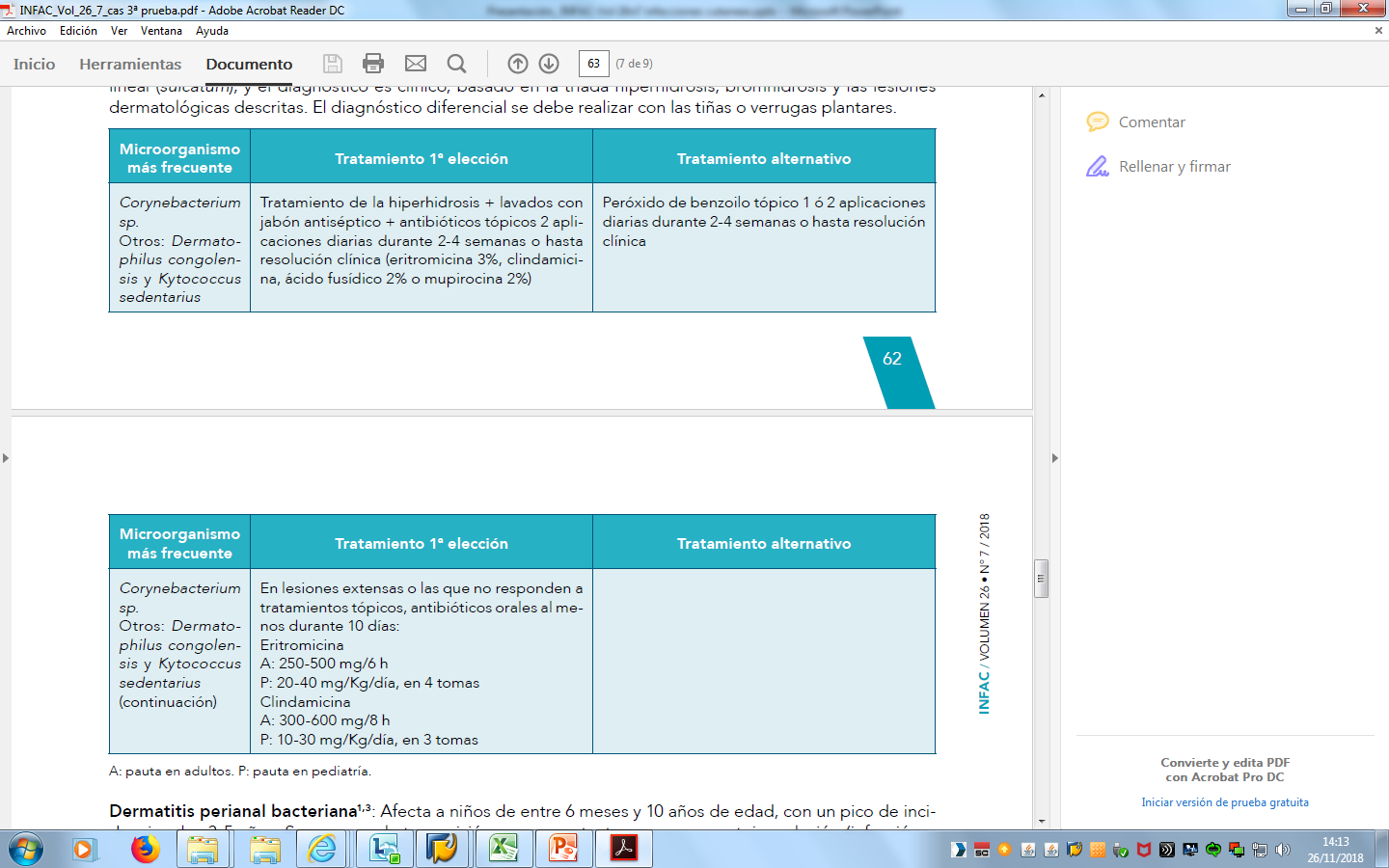 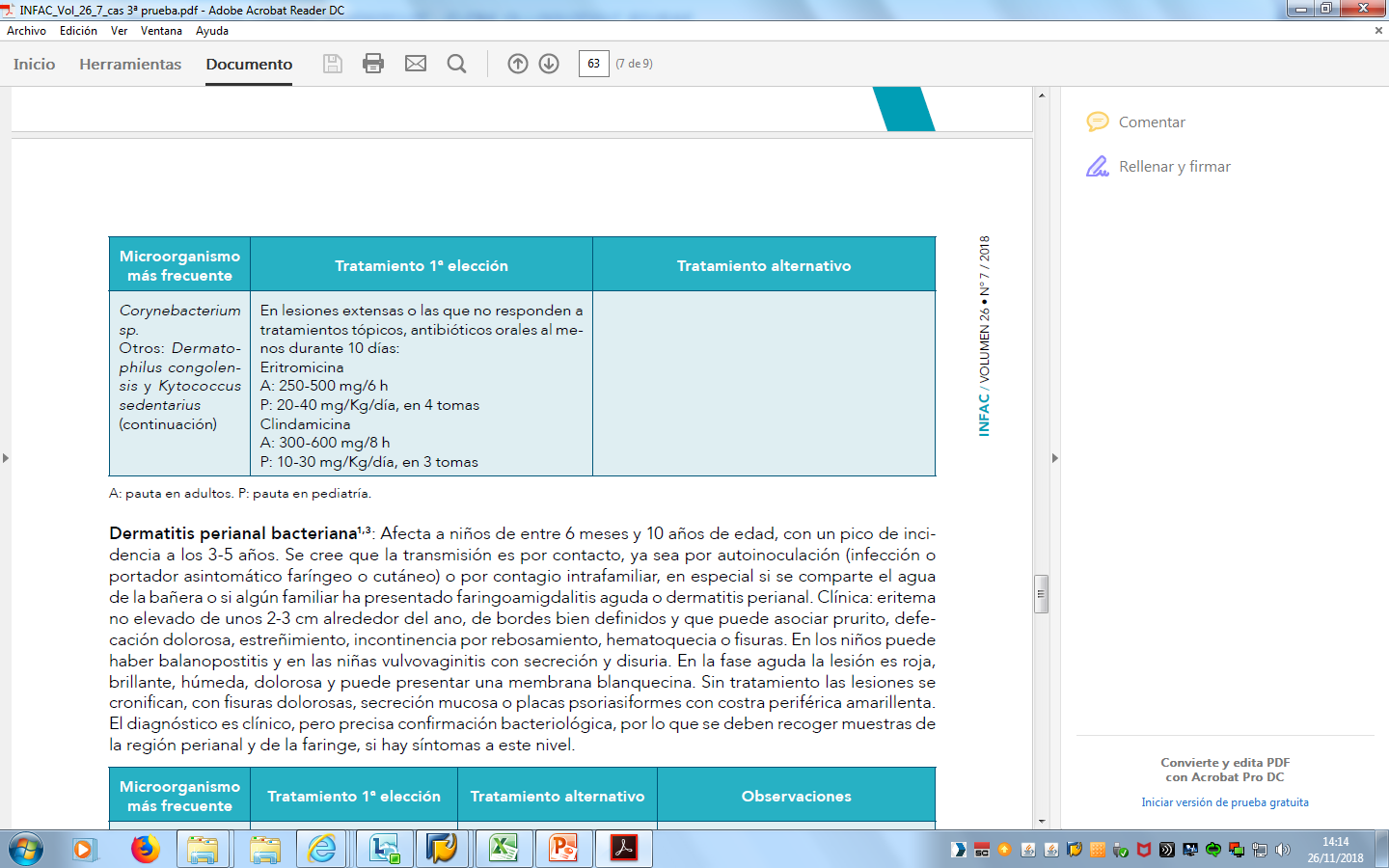 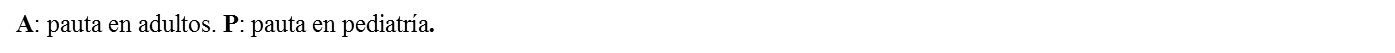 Dermatitis perianal bacteriana
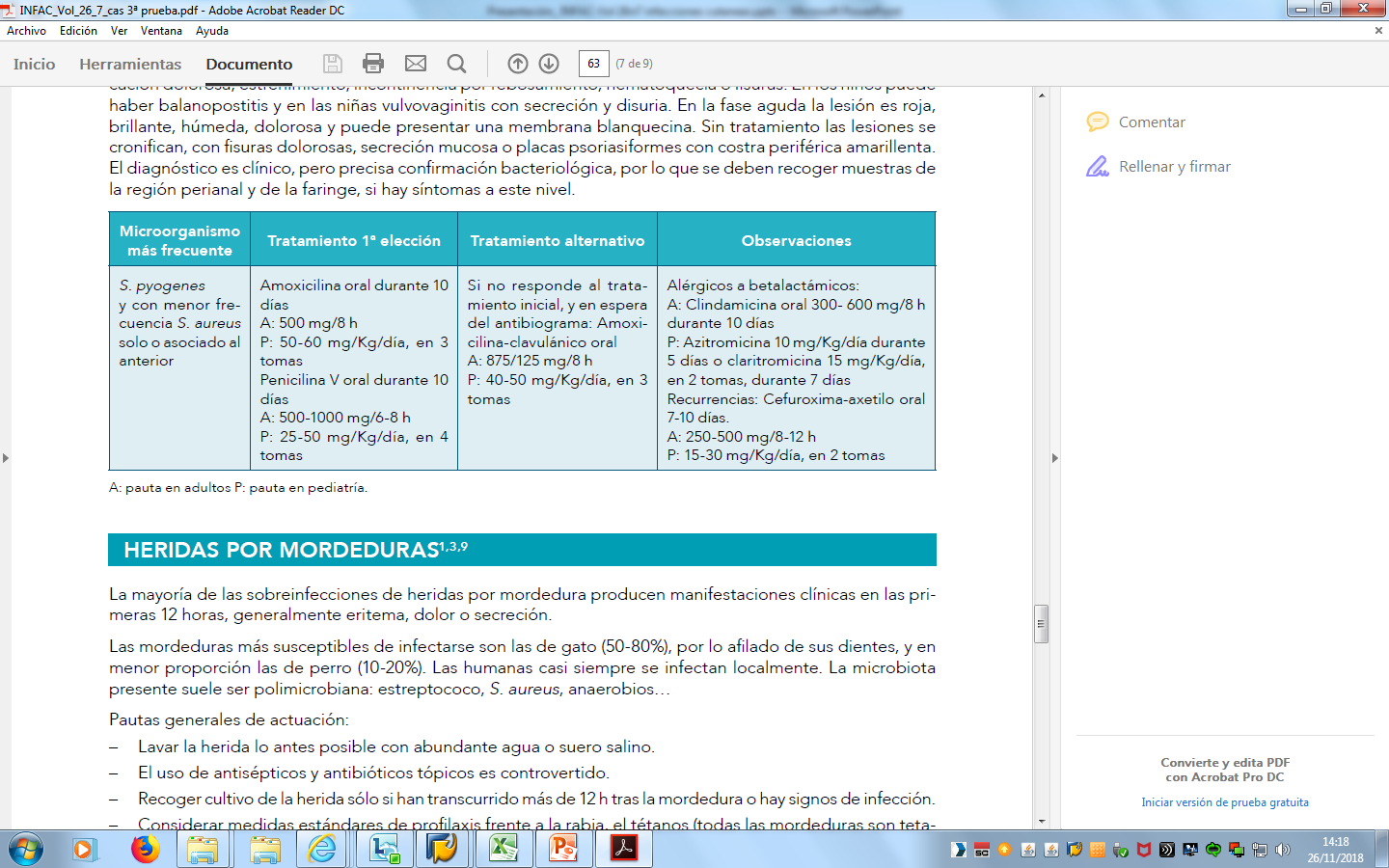 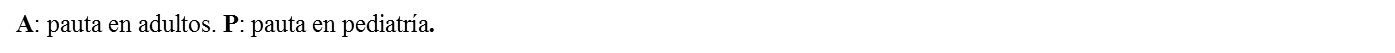 HERIDAS POR MORDEDURAS
Pautas generales de actuación (I): 
Lavar la herida lo antes posible con abundante agua o suero salino
El uso de antisépticos y antibióticos tópicos es controvertido
Recoger cultivo de la herida sólo si han transcurrido más de 12 h tras la mordedura o hay signos de infección.
Considerar medidas estándares de profilaxis frente a la rabia, el tétanos (todas las mordeduras son tetanígenas) y el resto de enfermedades transmitidas a través de las heridas.
HERIDAS POR MORDEDURAS
Pautas generales de actuación (II): 
La profilaxis antibiótica está indicada en los siguientes casos:
Mordeduras de gato y humanas
Mordeduras en cara, manos, pies o área genital
Mordeduras con retraso de atención de 8-12 h (consulta médica retrasada más de 8-12 h después de la mordedura)
Comorbilidad: inmunosupresión, riesgo de endocarditis, neumopatía crónica, hepatopatía crónica, diabetes mellitus 
Lactantes, niños inmunodeprimidos o asplénicos
Solicitar asesoramiento quirúrgico en heridas profundas, amplias, desvitalizadas, infectadas, con afectación ósea o articular.
HERIDAS POR MORDEDURAS
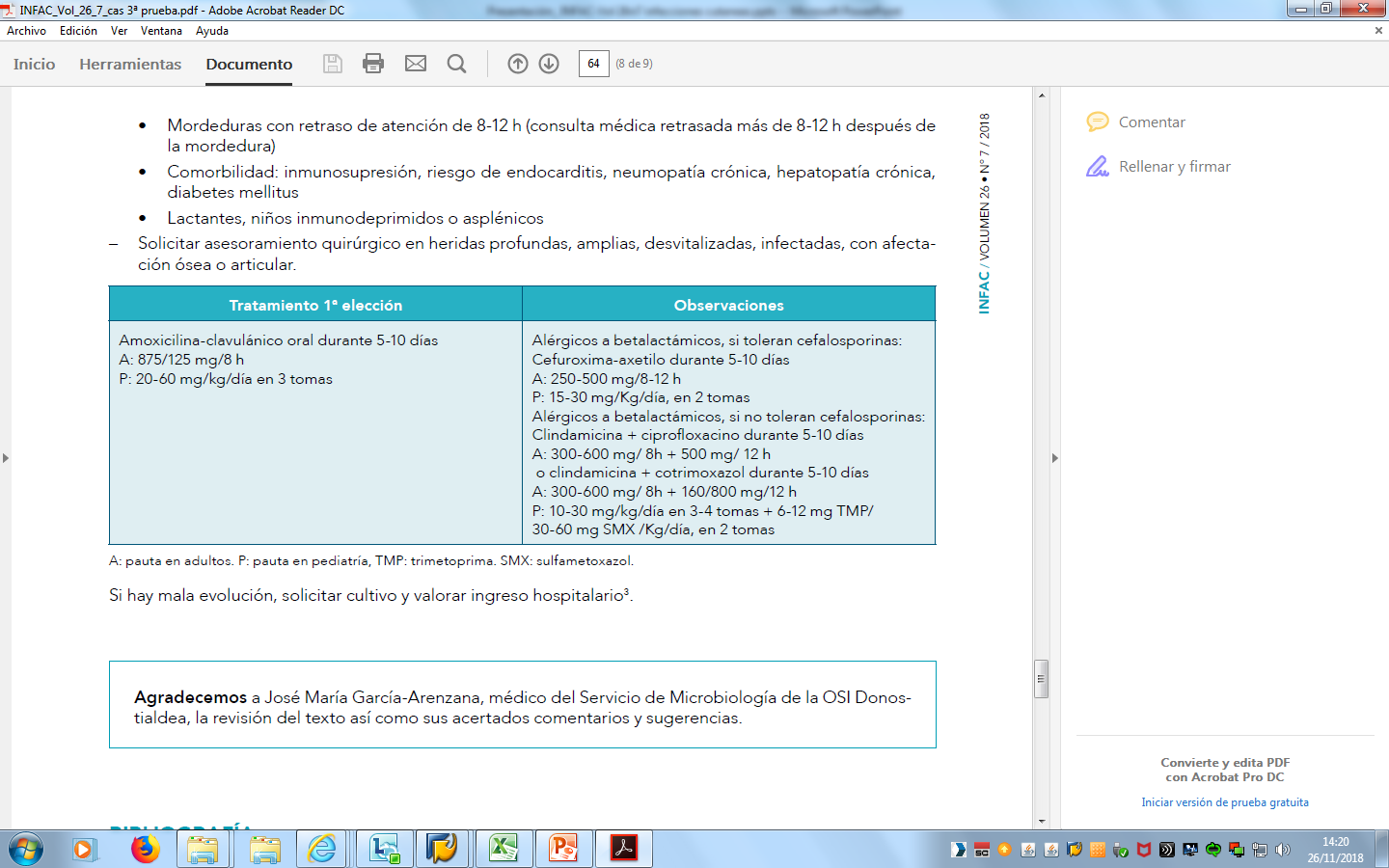 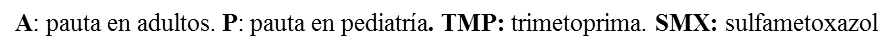 Para mas información y bibliografía…
INFAC_Vol_26_7